I. C. Velletri Nord
2025
Scuola dell’infanzia e 
Scuola  primaria
TEVOLA 
LUNEDÌ 9 DICEMBRE 2024 ore 16:00-18:00 
SABATO 18 GENNAIO 2025 ore 10:00-12:00
COLLE OTTONE 
MARTEDÌ 10 DICEMBRE 2024 ore 16:00-18:00
SABATO 18 GENNAIO 2025 ore 10:00-12:00
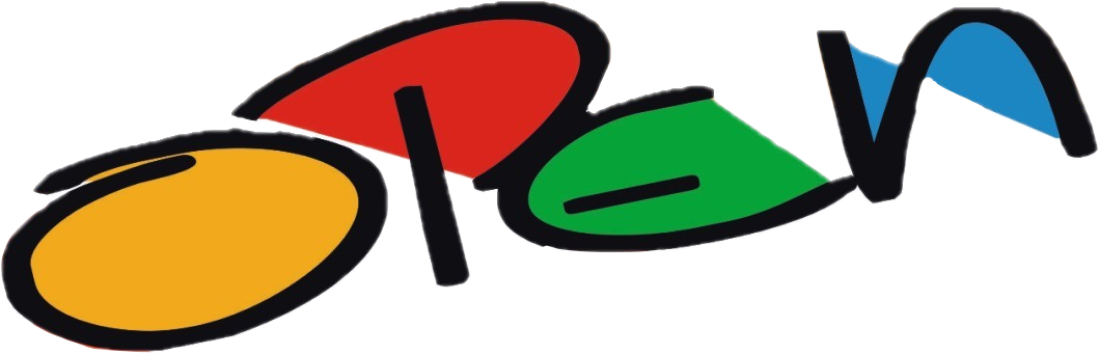 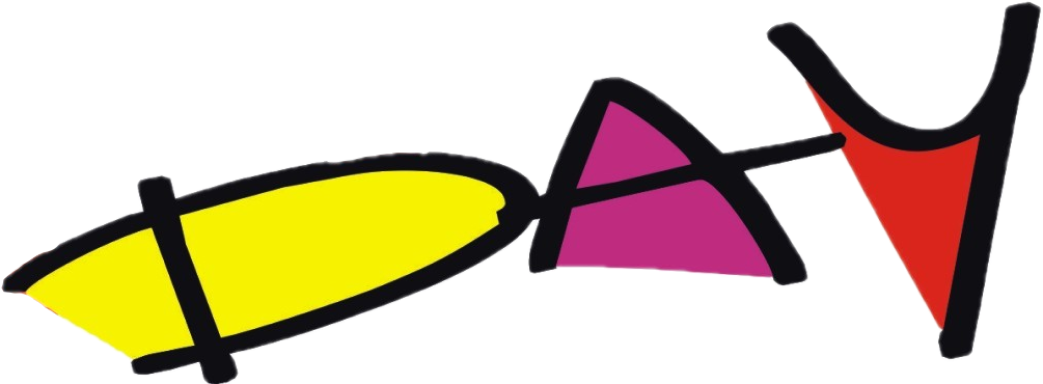 SAN GIUSEPPE
MERCOLEDÌ 11 DICEMBRE 2024 ore 16:00-18:00
SABATO 18 GENNAIO 2025 ore 10:00-12:00
SCUOLA SECONDARIA 
DI I GRADO 
«AURELIO MARIANI»
con percorso ad 
indirizzo musicale
SABATO 14 DICEMBRE 
SABATO 18 GENNAIO 
ore 10:00 – 12:00
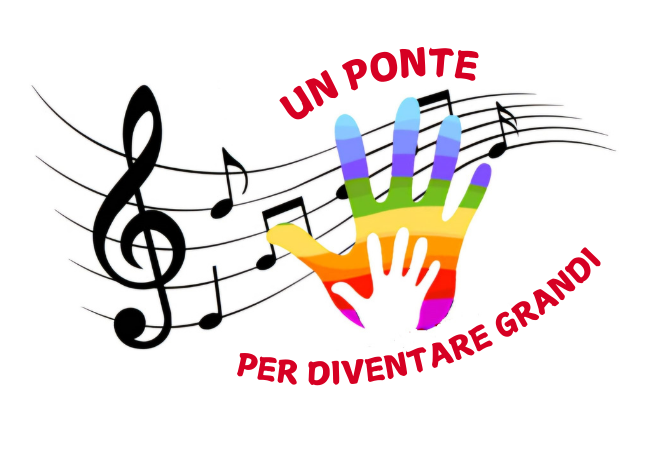 COLONNELLA
GIOVEDÌ 12 DICEMBRE 2024 ORE 16:00-18:00
SABATO 18 GENNAIO 2025 ore 10:00-12:00
CASALE 
VENERDÌ 13 DICEMBRE 2024ORE 17:00-19:00
SABATO 18 GENNAIO 2025 ore 10:00-12:00
INDIRIZZO MUSICALE:
 16-17-18 -20  dicembre2024 
ore 16:30/18:30
13-14-15 - 17 gennaio 2025 
ore 16:30/18:30
FONTANA DELLA ROSA
SABATO 14 DICEMBRE 2024 ORE 10:00-12:00
SABATO 18 GENNAIO 2025 ore 10:00-12:00
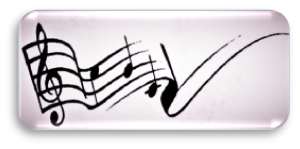